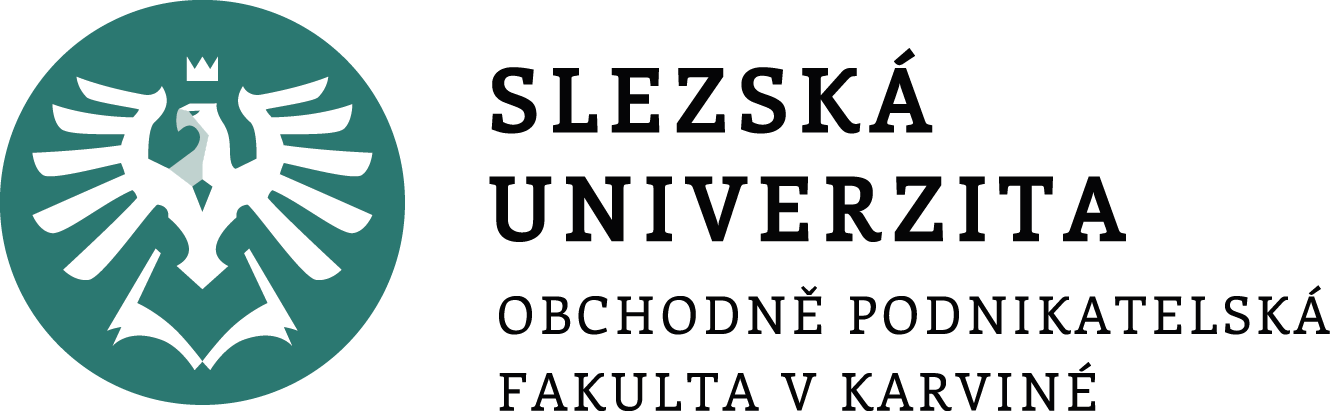 PROJEKTOVÝ MANAGEMENT

13. seminář
Závěrečné shrnutí, prezentace
Ing. Helena Marková, Ph.D.
PROJEKTOVÝ MANANAGEMENT					   PEM SU OPF
Zpracování závěrečného shrnutí projektu
5.	Závěr – vyhodnocení a souhrn hlavních poznatků projektu
5.1.	Zda je projekt žádoucí – náklady vs. přínosy vs. rizika
5.2.	Zda je projekt životaschopný – projekt může dodat výstupy, výsledky (produkty)
5.3.	Zda je projekt dosažitelný – produkt(y) projektu zajistí přínosy (hodnotu)
PROJEKTOVÝ MANANAGEMENT					   PEM SU OPF
Na co se soustředit při závěrečné kontrole
konzistence
soulad jednotlivých částí projektu
naplnění všech bodů osnovy
správné vyhodnocení přijatelnosti
Jsou uvedené aktivity reálné?
PROJEKTOVÝ MANANAGEMENT					   PEM SU OPF
Prezentace
co chci sdělit světu
příprava
rozdělení rolí
shrnutí přínosu
PROJEKTOVÝ MANANAGEMENT					   PEM SU OPF
Prezentující
vypíchni „fakta“
prezentace jako podpora
příprava
PROJEKTOVÝ MANANAGEMENT					   PEM SU OPF
Prezentace
pravidlo 5 x 5
5 odrážek po pěti slovech
ne moc obrázků, podstatné info
klíčová slova pak okomentuješ
PROJEKTOVÝ MANANAGEMENT					   PEM SU OPF
Hodnocení semináře
25 bodů za práci
podíl jednotlivých členů zmínit v prezentaci
5 bodů za prezentaci
PROJEKTOVÝ MANAGEMENT 					   PEM SU OPF
Děkuji za pozornost.
Děkuji vám za pozornost, přeji příjemný den.